CHAPTER 1
INTRODUCTION TO GLOBAL TRADE & GLOBALIZATION
1
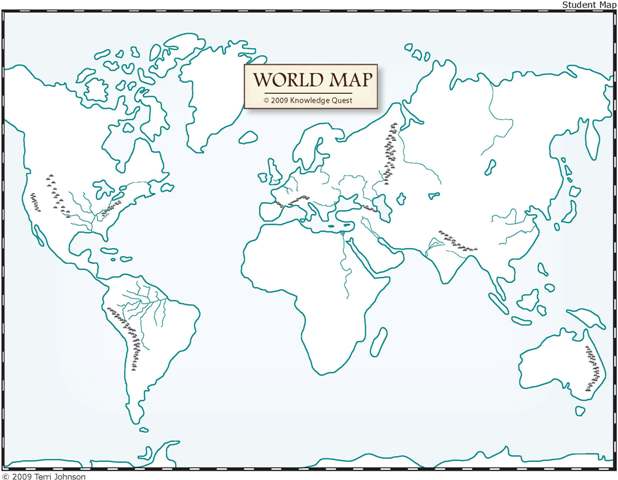 2
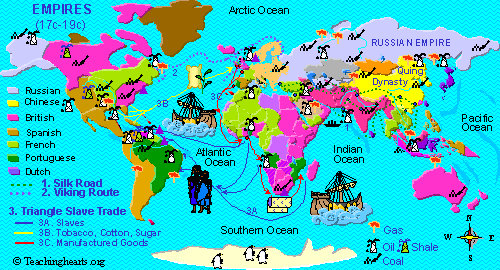 Modern Empires
3
NEED FOR INTERNATIONAL BUSINESS
International business:
Causes the flow of ideas, services, and capital across the world
Offers consumers new choices
Permits the acquisition of a wider variety of products
Facilitates the mobility of labor, capital, and technology
Provides challenging employment opportunities
Reallocates resources, makes preferential choices, and shifts activities to a global level
4
GLOBALIZATION
Globalization 
The shift toward a more integrated and interdependent world economy 
Two components:
The globalization of markets
The globalization of production
5
GLOBALIZATION OF MARKETS
“Merging of distinct and separate national markets into one huge global marketplace.”
Facilitated by offering standardized products:
Citicorp
Coca-Cola
Sony PlayStation
McDonalds
6
GLOBALIZATION OF PRODUCTION
“The sourcing of goods and services from locations around the globe to take advantage of national differences in the cost and quality of factors of production (labor, energy, land and capital).”
7
DRIVERS OF GLOBALIZATION
Two macro factors seem to underlie the trend toward greater globalization
Decline in barriers to the free flow of goods, services, and capital that has occurred since the end of World War II
Technological change
8
1500-1840
1850-1930
Best average speed of 
horse-drawn coaches and 
sailing ships,
Steam locomotives average 65mph. Steamships average 36mph.
1950s
Propeller aircraft 300-400 mph.
1960s
Jet passenger aircraft 500-700mph.
THE SHRINKING GLOBE
9
THE EMERGENCE OF GLOBAL INSTITUTIONS
Globalization has created the need for institutions to help manage, regulate and police the global marketplace
World Trade Organization (WTO)
GATT
International Monetary Fund (IMF)
World Bank 
United Nations (UN)
League of Nations
10
IMF AND WORLD BANK
Both the International Monetary Fund (IMF) and the World Bank (WB) were created in 1944 by 44 nations that met at Bretton Woods, New Hampshire.
The IMF was created to maintain order in the international monetary system.
The World Bank was created to promote economic development through low-interest loans.
11
[Speaker Notes: The World Bank is the less controversial of the two sister institutions. It has focused on making low-interest-rate loans to cash-strapped governments in poor nations that wish to undertake significant infrastructure investments (such as building dams or roads). The IMF is often seen as the lender of last resort to nation-states whose economies are in turmoil and currencies are losing value against those of other nations. Repeatedly during the past decade, for example, the IMF has stepped in to lend money to the governments of troubled states, including Argentina, Indonesia, Mexico, Russia, South Korea, Thailand, and Turkey. The IMF loans come with strings attached; in return for loans, the IMF requires nation-states to adopt specific economic policies aimed at returning their troubled economies to stability and growth. These “strings” have generated the most debate, for some critics charge that the IMF’s policy recommendations are often inappropriate, while others maintain that by telling national governments what economic policies they must adopt, the IMF, like the WTO, is usurping the sovereignty of nation-states.]
UNITED NATIONS (UN)
Formerly known as the “League of Nations”, the United Nations was established October 24, 1945 by 51 countries committed to preserving peace through international cooperation and collective security. 

Membership is now at 191 countries
12
[Speaker Notes: Although the UN is perhaps best known for its peacekeeping role, one of the UN’s central mandates is the promotion of higher standards of living, full employment, and conditions of economic and social progress and development—all issues that are central to the creation of a vibrant global economy. As much as 70 percent of the work of the UN system is devoted to accomplishing this mandate. To do so, the UN works closely with other international institutions such as the World Bank. Guiding the work is the belief that eradicating poverty and improving the well-being of people everywhere are necessary steps in creating conditions for lasting world peace.]
UNITED NATIONS (UN)
Four main purposes of the UN are:
To maintain international peace and security
To develop friendly relations among nations
To cooperate in solving international problems and in promoting respect for human rights
To be a center for harmonizing the actions of nations.
13
UNITED NATIONS
The United Nations was established October 24, 1945 by 51 countries committed to preserving peace through international cooperation and collective security. 
(formerly known as “League of Nations”)
UN’s central mandates is the promotion of higher standards of living, full employment, and conditions of economic and social progress and development
Membership is now at 193 countries
Headquaters: New York, USA
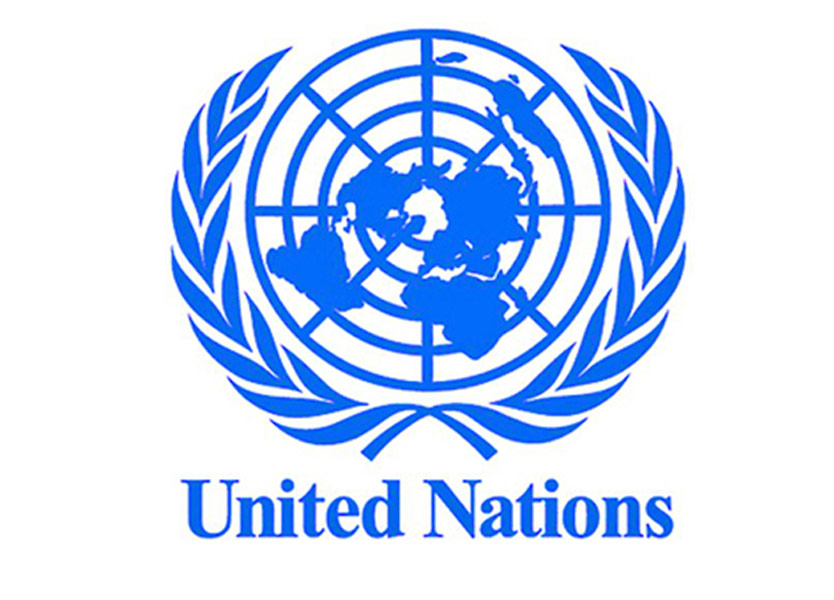 [Speaker Notes: Although the UN is perhaps best known for its peacekeeping role, one of the UN’s central mandates is the promotion of higher standards of living, full employment, and conditions of economic and social progress and development—all issues that are central to the creation of a vibrant global economy. As much as 70 percent of the work of the UN system is devoted to accomplishing this mandate. To do so, the UN works closely with other international institutions such as the World Bank. Guiding the work is the belief that eradicating poverty and improving the well-being of people everywhere are necessary steps in creating conditions for lasting world peace.]
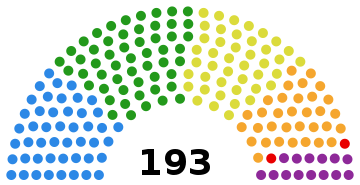 47 seats: Asia54 seats: Africa43 seats: Europe33 seats: Latin America2 seats: North America14 seats: Oceania
15
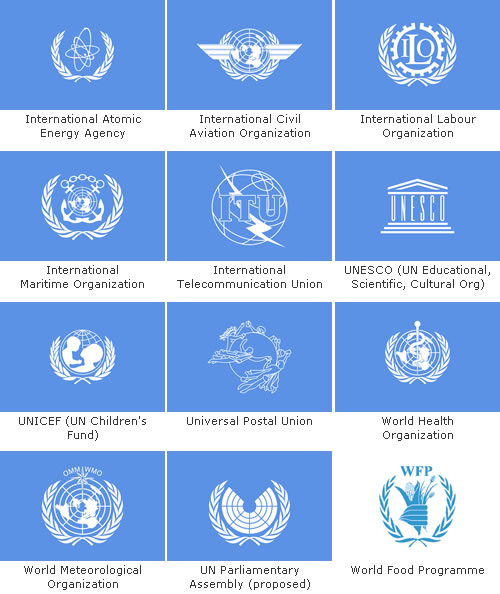 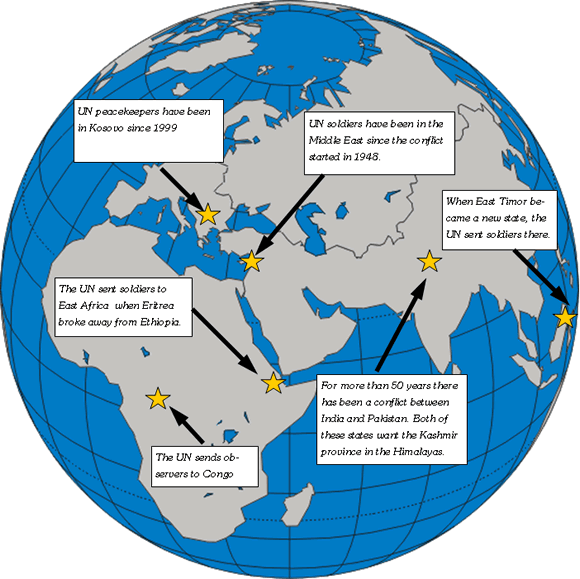 16
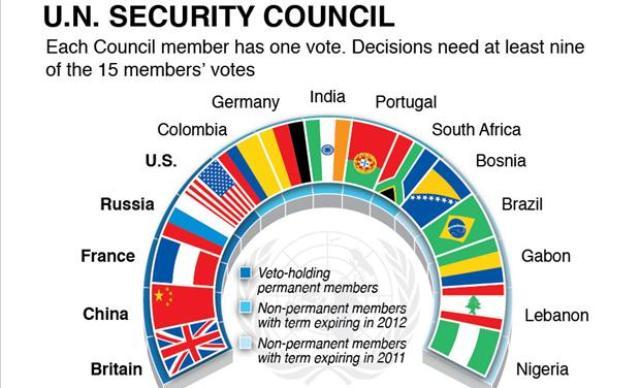 17
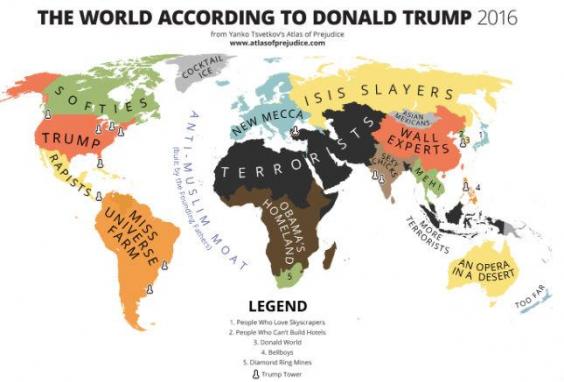 18